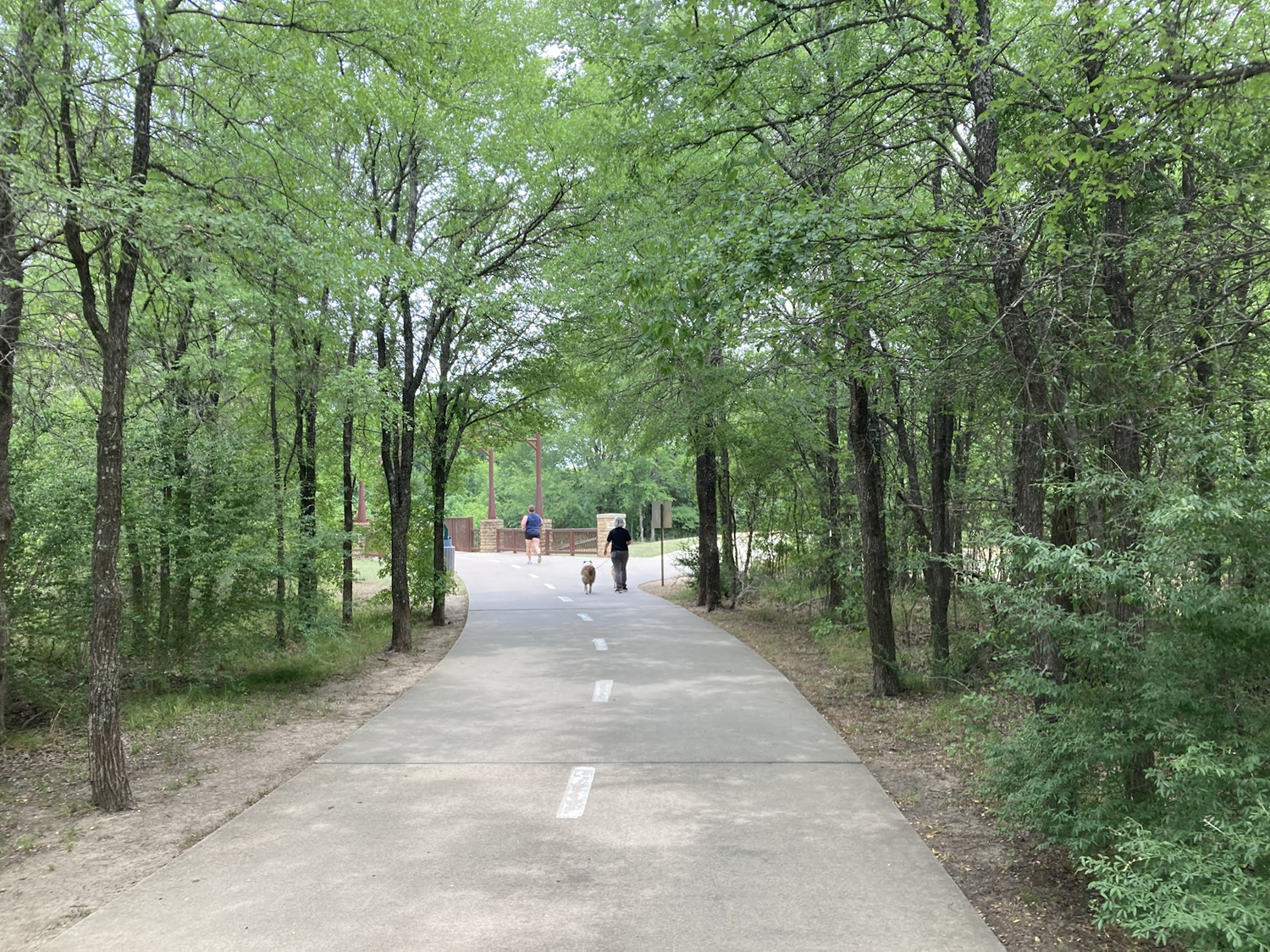 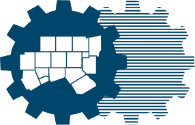 DFW Discovery Trail Update
NCTCOG PRESENTATION
SHAWN CONRAD | NCTCOG Public Meeting | July 2023
[Speaker Notes: Add RTC logo if necessary]
DFW DISCOVERY TRAIL
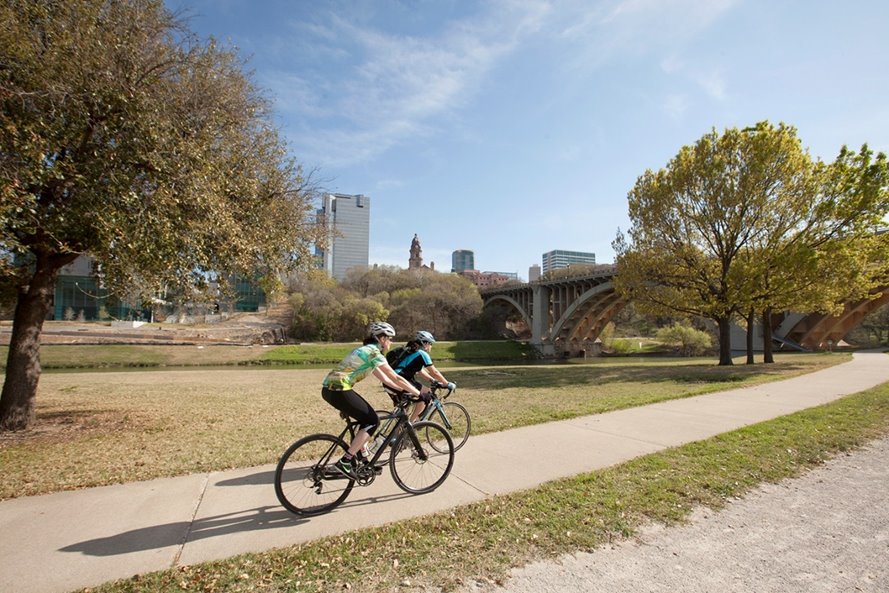 At completion, 66-mile multi-use trail spanning five cities: Fort Worth, Arlington, Grand Prairie, Irving, and Dallas
>50 miles existing, 12 miles under construction 
Majority of trail completion expected in  2024
DFW Discovery Trail Update | www.nctcog.org/dfwdiscoverytrail
2
VISION FOR THE TRAIL
In 2013, mayors and staff of the five cities partnered to make trail vision a reality:
Uninterrupted 66-mile paved trail
Recreation, transportation, events, and exploration uses
Regional, state, and national attraction for events and tourism
DFW Discovery Trail Update | www.nctcog.org/dfwdiscoverytrail
3
DFW DISCOVERY TRAIL
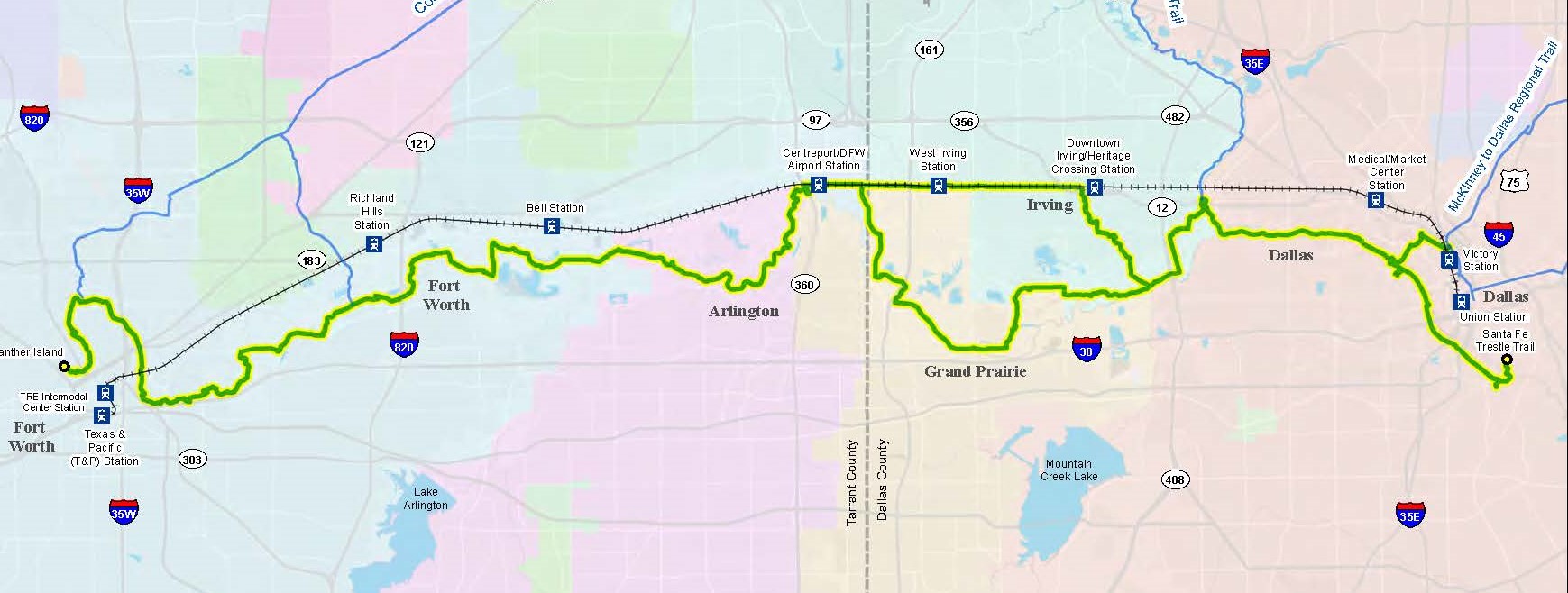 DFW Discovery Trail Update | www.nctcog.org/dfwdiscoverytrail
4
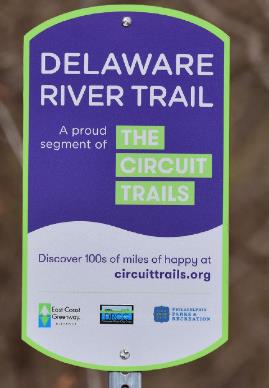 TRAIL BRANDING & WAYFINDING PROJECT GOALS
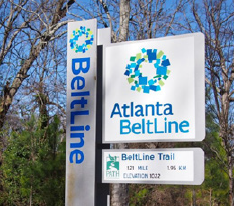 DFW Discovery Trail Update | www.nctcog.org/dfwdiscoverytrail
5
PUBLIC/STAKEHOLDER PARTICIPATION PROCESS
Stakeholder Meetings: Steering Committee and Support Stakeholders
November 2021 Meeting: Solicit feedback on naming/branding ideas (SC & SS)
April 2022 Meeting: Introduce four preliminary name/logo concepts (SC)
November 2022 Meeting: Presented overall trail project recommendations (SC & SS)
Public Participation: Community Surveys
November 2021 Virtual Open House: Fact finding on trail use, design
April 2022 Virtual Open House: Name/logo pair preference survey and destination identification
Stakeholder Interviews
Feb/Mar 2022: Interviews with the five cities
Feb/Mar 2022: Themed stakeholder focus group interviews
DFW Discovery Trail Update | www.nctcog.org/dfwdiscoverytrail
6
PUBLIC INPUT HIGHLIGHTS
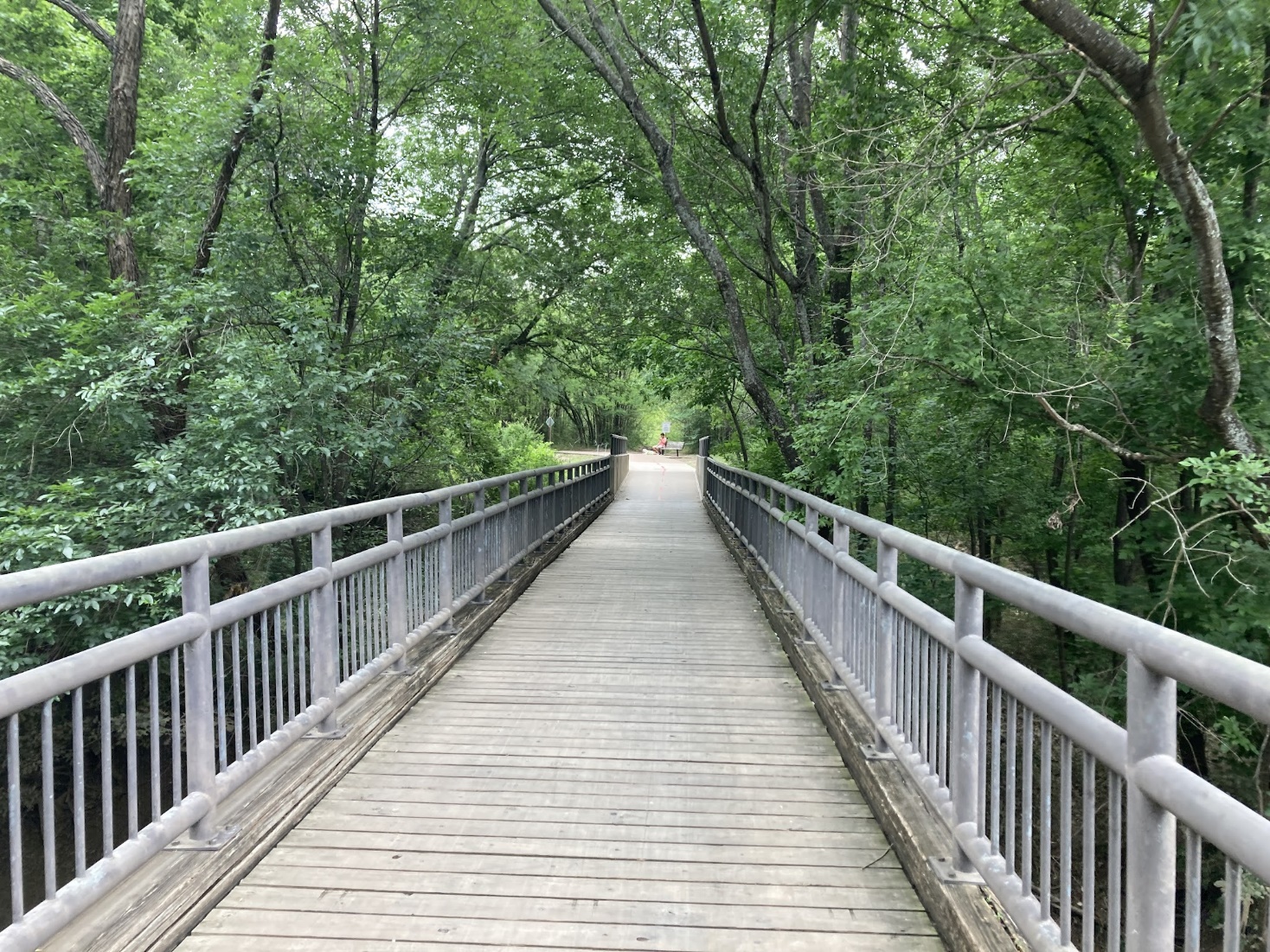 Trail use/experience: peace and quiet, active recreation
Colors/Materials: natural, traditional, stone
Local  Images/Elements: Trinity River, flora/fauna, bridges
Branding Approach: Welcoming, friendly, modern, natural
DFW Discovery Trail Update | www.nctcog.org/dfwdiscoverytrail
7
FINAL NAME AND LOGOS
DFW Discovery Trail
Overall Trail Logo:
Jurisdictional Trail Logos:
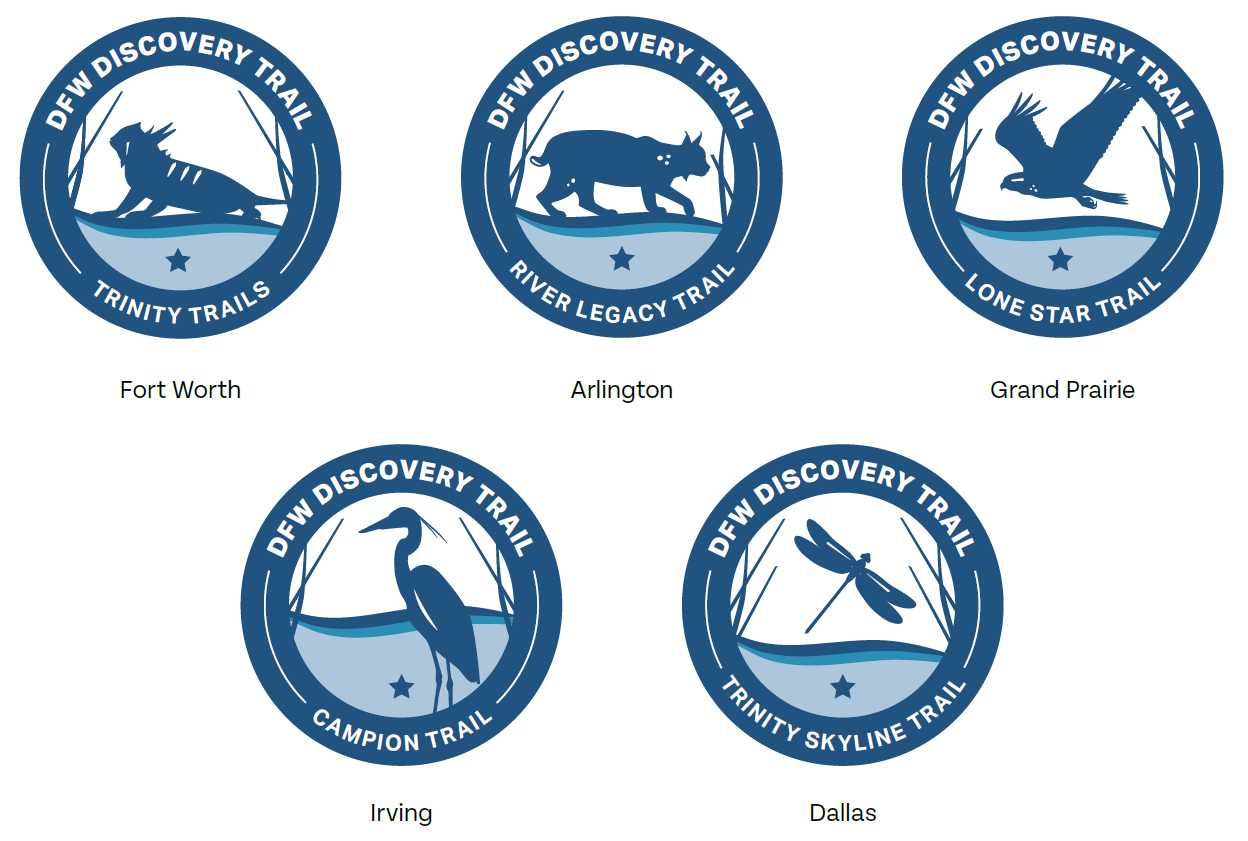 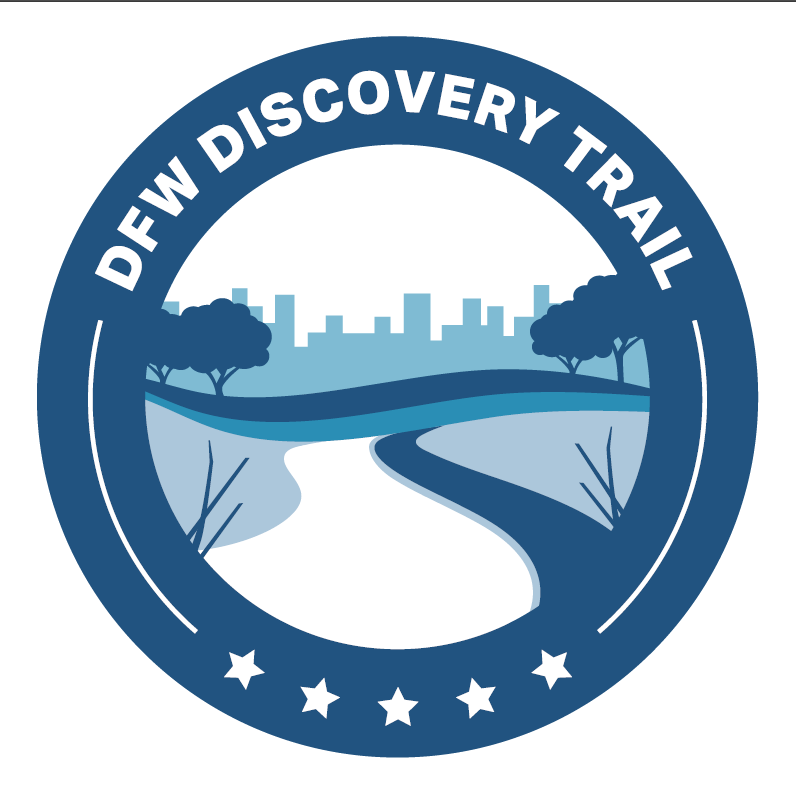 DFW Discovery Trail Update | www.nctcog.org/dfwdiscoverytrail
8
LOGO USAGE GUIDANCE
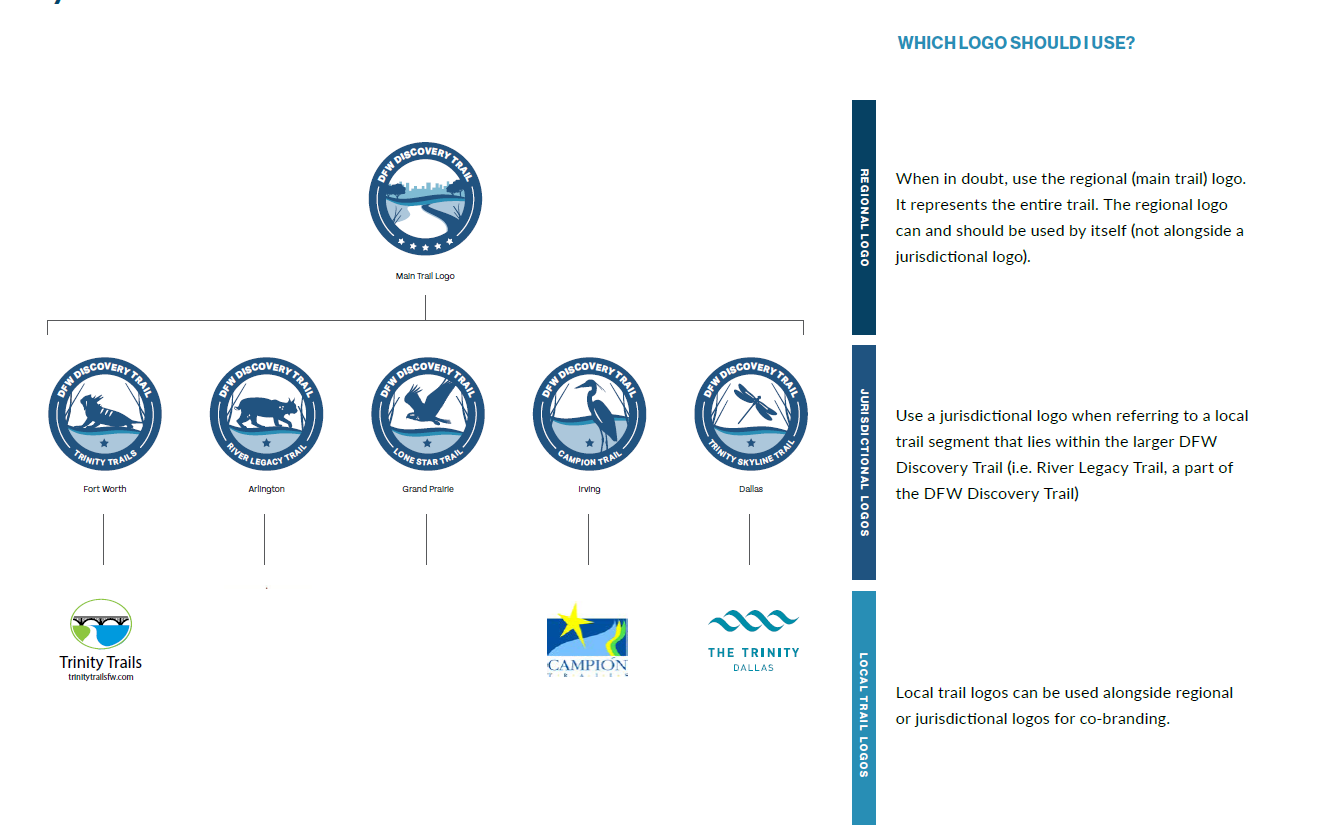 9
Fort Worth to Dallas Regional Trail Branding and Wayfinding Project | www.nctcog.org/dfwdiscoverytrail
WAYFINDING SIGNAGE FAMILY
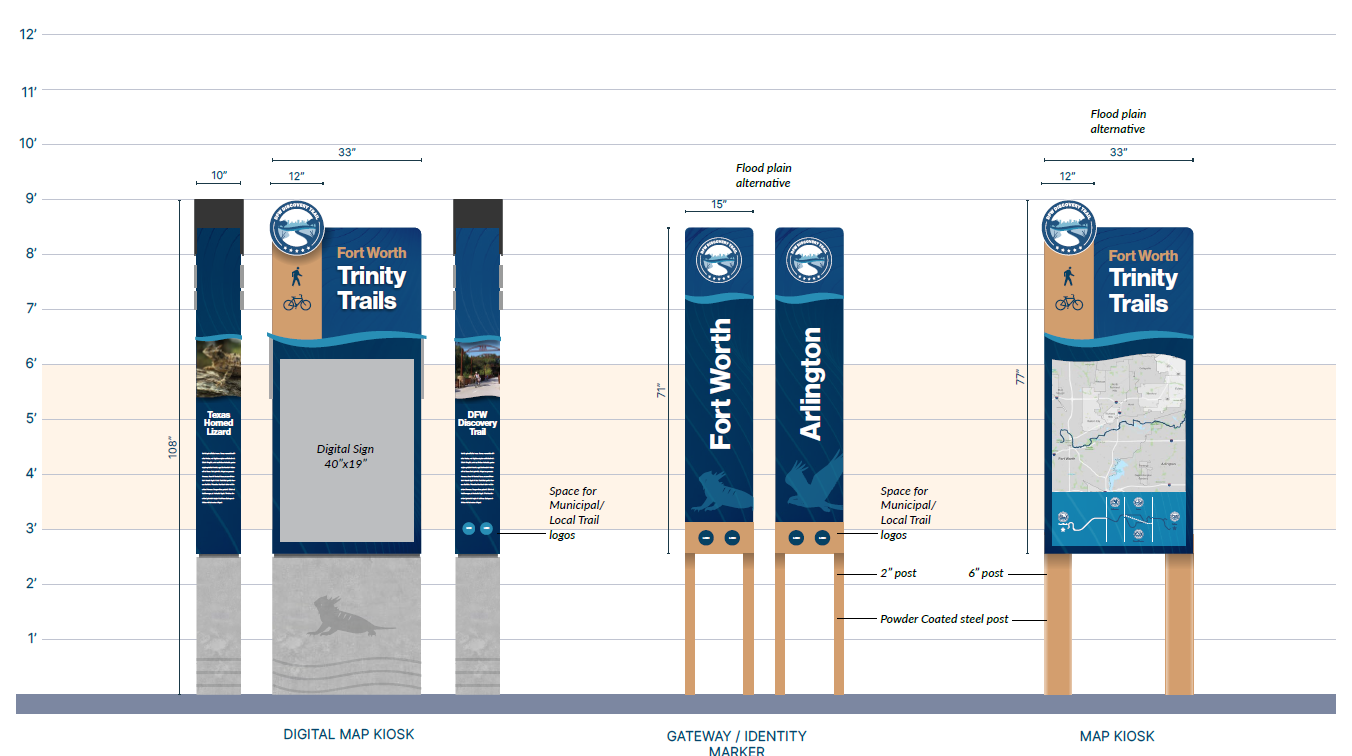 Access Elements
Functional and Enhanced Navigational Signs
Informational Kiosks
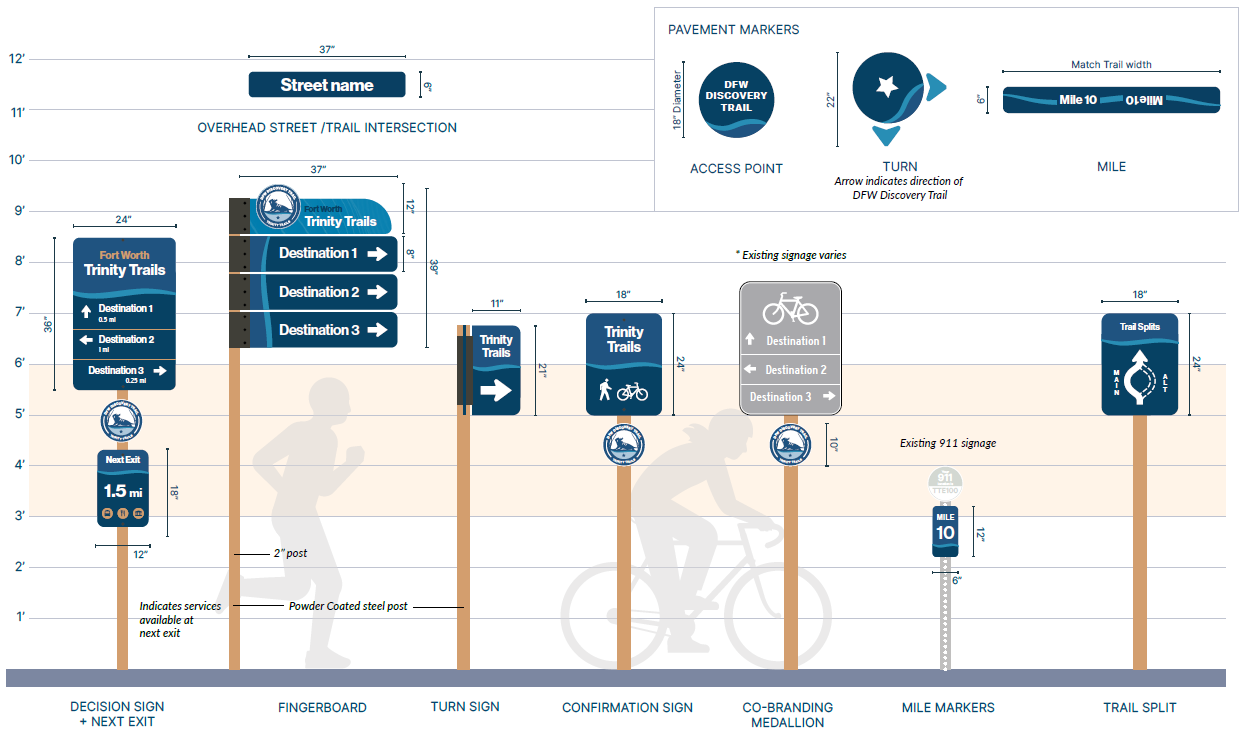 DFW Discovery Trail Update | www.nctcog.org/dfwdiscoverytrail
10
RECOMMENDATIONS
911 Recommendations:
Keep existing 911 signage by jurisdiction
Grand Prairie implement 911 signage
Lighting Recommendations:
Natural state of the trail does not require full lighting
Priority areas with key commute or first/last mile routes
Design considerations to avoid environmental impacts, such as angled down/shielded to direct lighting
Solar lighting an option in flood-prone areas 
Digital Map Kiosks
Ensure trail users have the most up-to-date information
Integrated trail counters
Recommended locations – one per city
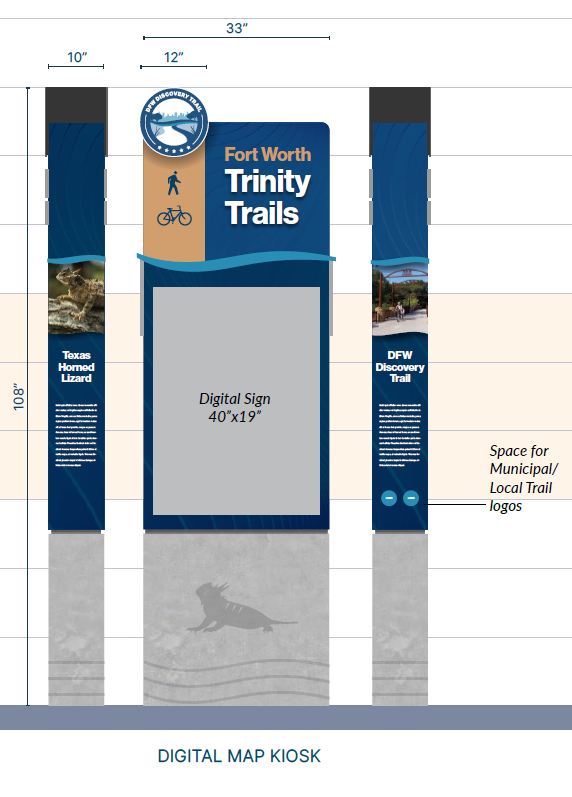 DFW Discovery Trail Update | www.nctcog.org/dfwdiscoverytrail
11
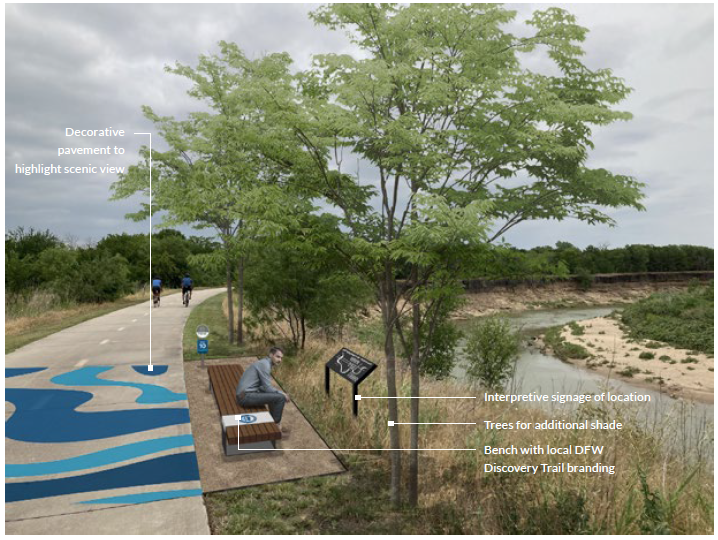 RECOMMENDATIONS
Event Recommendations:
Infrastructure recommendations in strategic locations to host a variety of events on the trail
Conceptual race routes in the five cities using the trail
Placemaking Recommendations
Typologies: economic development, community gateways, resting and play, scenic vistas
Public art opportunities
Trail Maintenance, Management, and Operations Recommendations
Case studies of peer trails’ organizational structures
Information on establishing regional trail management structure with different scenarios
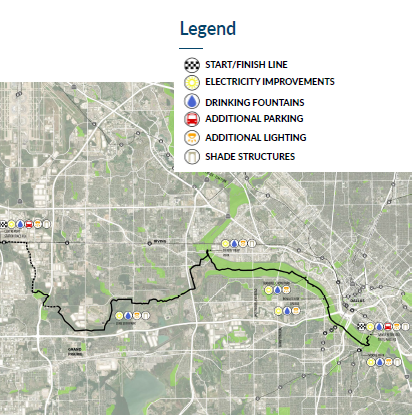 DFW Discovery Trail Update | www.nctcog.org/dfwdiscoverytrail
12
NEXT STEPS
Trail Completion
Most sections of trail anticipated to be complete in 2024
Additional branding and wayfinding implementation strategies will be developed as trail moves toward completion
Wayfinding Signage Fabrication
Developed design intent drawings to allow sign fabricators to develop an accurate bid for cities 
Cities can use to implement signage as trail segments are completed or upgraded

Trail M&O
Exploring option of Trinity Coalition taking on role of umbrella organization
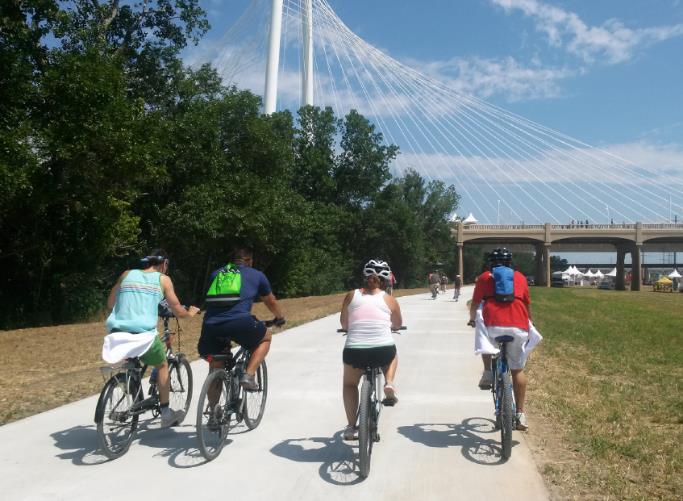 DFW Discovery Trail Update | www.nctcog.org/dfwdiscoverytrail
13
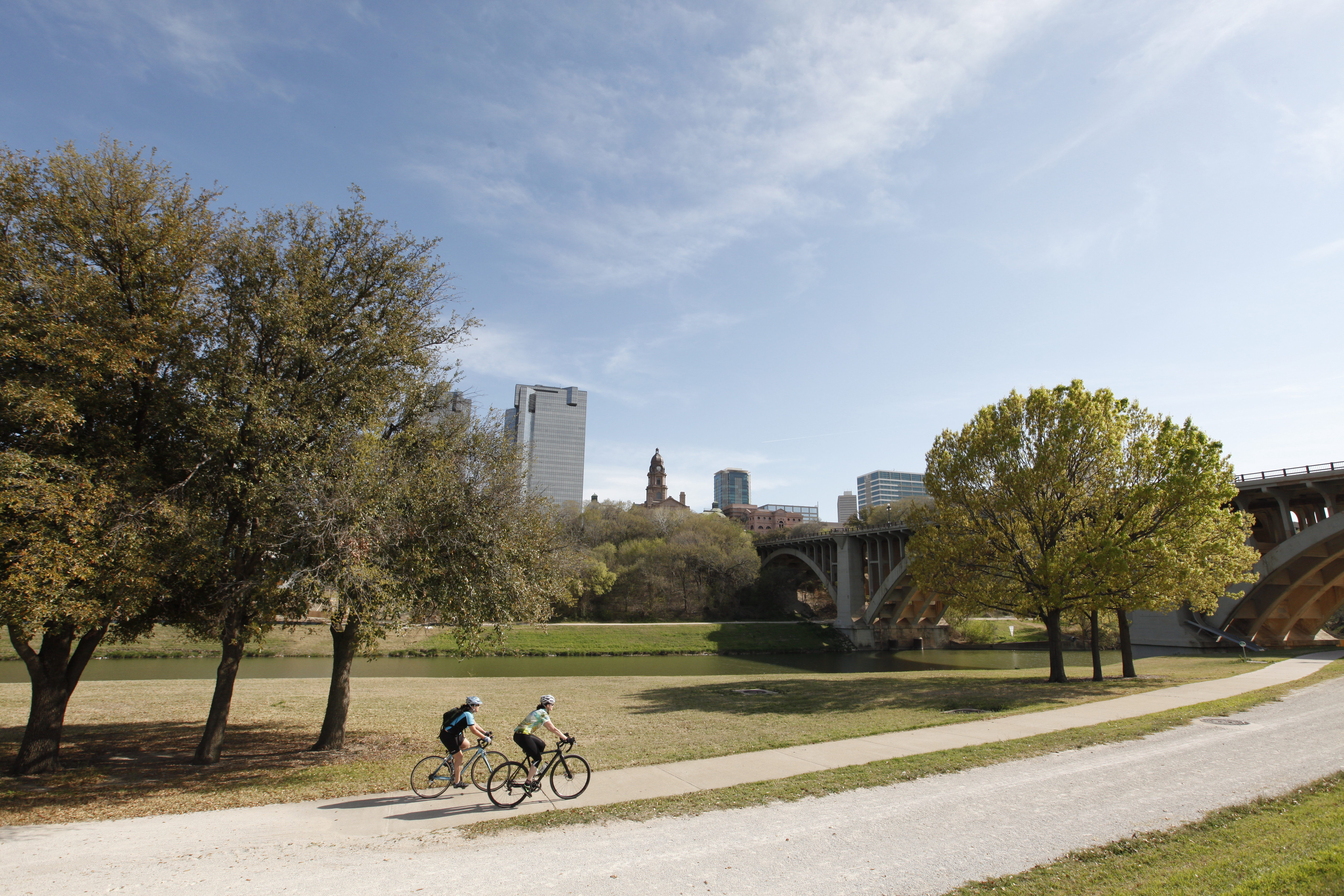 MORE INFORMATION:
DFW Discovery Trail
www.nctcog.org/dfwdiscoverytrail
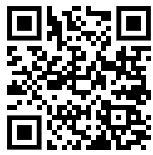 DFW Discovery Trail Update | www.nctcog.org/dfwdiscoverytrail
14
CONTACT US:
Shawn Conrad, PhD
Principal Transportation Planner
North Central Texas Council of Governments
sconrad@nctcog.org
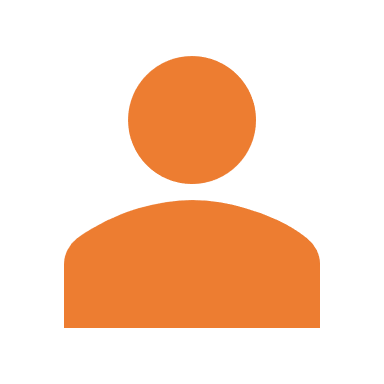 Karla Windsor, AICP
Senior Program Manager
North Central Texas Council of Governments
kwindsor@nctcog.org
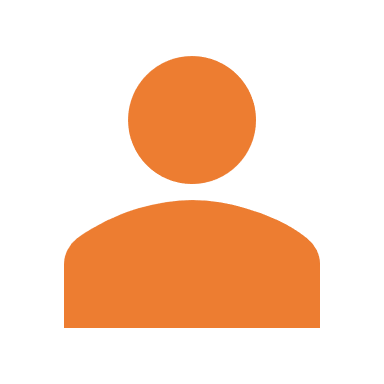 15
DFW Discovery Trail Update | www.nctcog.org/dfwdiscoverytrail